Útravaló verseimmel

Sokat, sokat értem már életemben,Tömérdek bút küldött reám az ég,De hála Isten! a sors éjjelébenRagyogó csillagom is volt elég.



Bizonyára olvasta már Lantvirágok
 kötetem néhány darabját. Bízom 
benne, hogy elnyerte tetszését. Itt e
 rövid mottó is arra utal, hogy a 
kevés siker után is igyekeztem 
folytatni a már megkezdett utam!
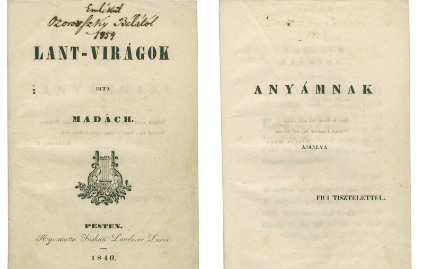 Akiknek sokat köszönhetek
Érinte elválás, halálnak árnya,Majd újra édes emlék ringatott,S feláldozó rokon szívet találaKietlenben a bús elhagyott. 

Hittem, kétkedtem, vágytam és lemondtam,Mosolygtam, sírtam, multon és jövőn,Tündérek játsztak vélem napsugárban,Kisértetekkel jártam sírmezőn.
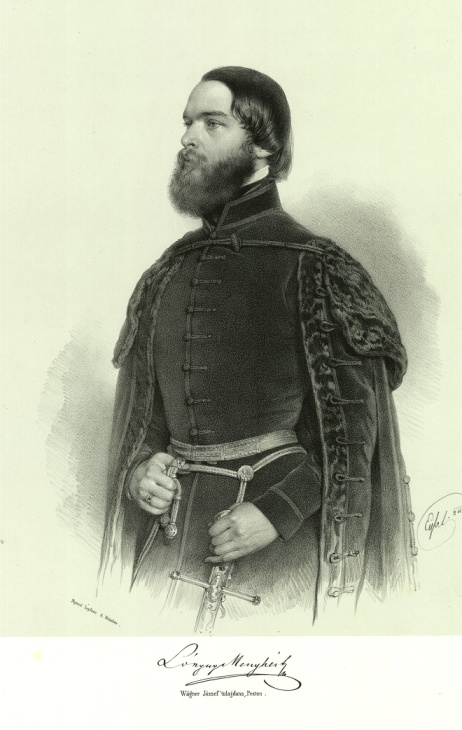 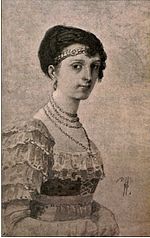 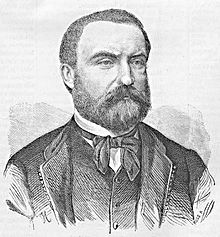 Sokan szerettek és sokat szerettem,Bántottak is, de szűmben nem maradtFulánk. Baráti serleggel nevettemÉs más ha sírt, szememből könny fakadt.


{Színház, hangverseny, vívó leckék, nyelvtanulás,  zongoraórák, festészeti tanulmányok → talán épp a saját tudatos szellemi fejlődésemet szolgálták. }
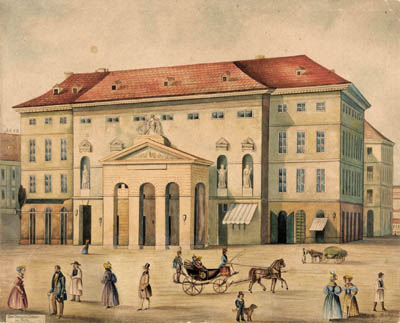 És míg öröm, bú, hit, meg kétkedés lesz,Tél és tavasz, ifjúság, szerelem,Míg szent eszmékért ember harcol, érez,Mindebből osztályrész jutand nekem.
Mit gondol, nem kellene a hosszas felsorolásokat más természetközelibb képekre cserélnem?
Én is ajánlom figyelmébe eddigi munkáimat:

http://mek.oszk.hu/00800/00873/html/

Barátja: Madách Imre